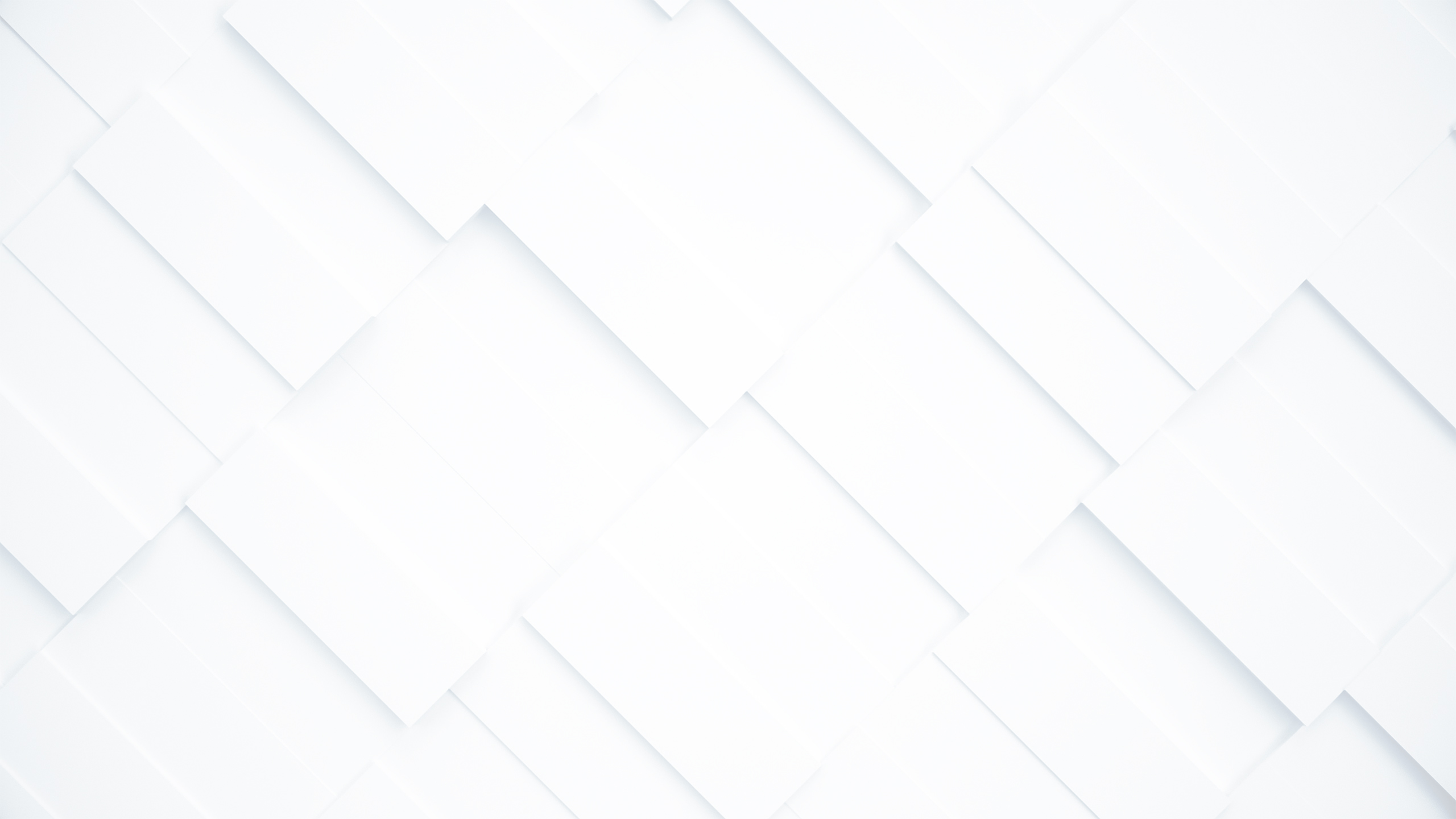 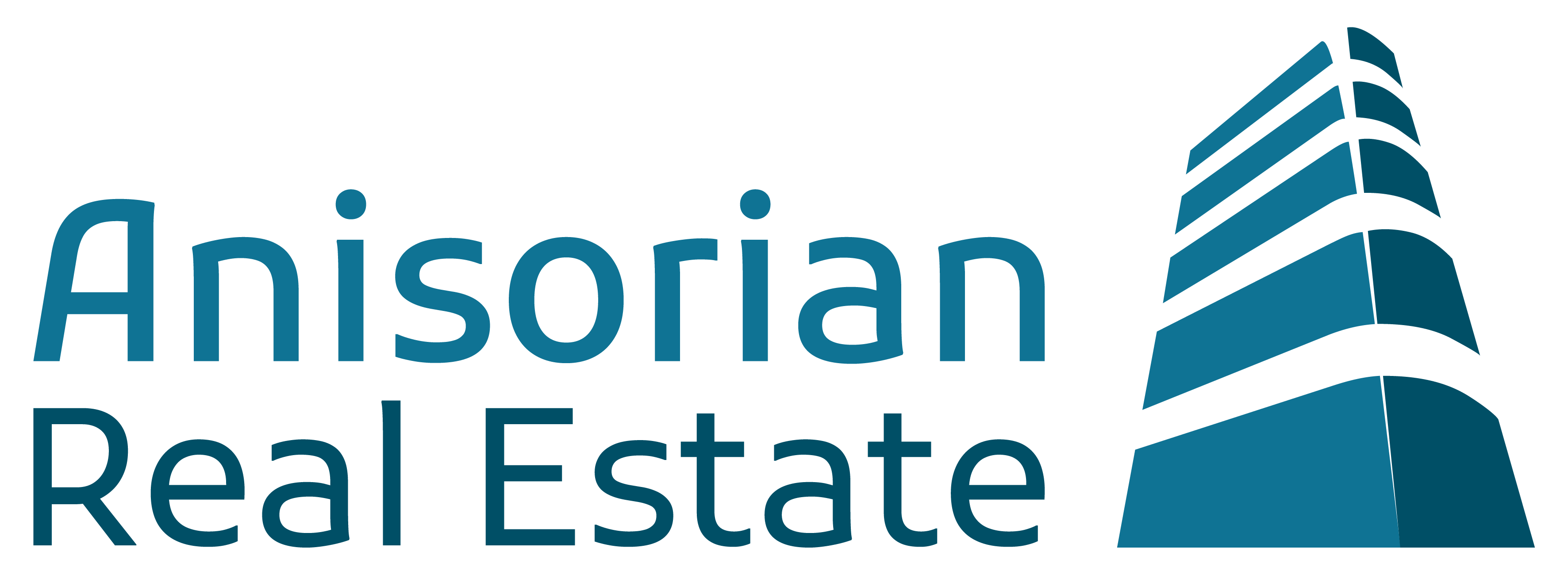 Energy Performance Building Directive (Recast) 2024
Vince Harney MSCSI,MRICS,FCA,FAIA,CTA,BFP , CEO Anisorian   20th February 2024
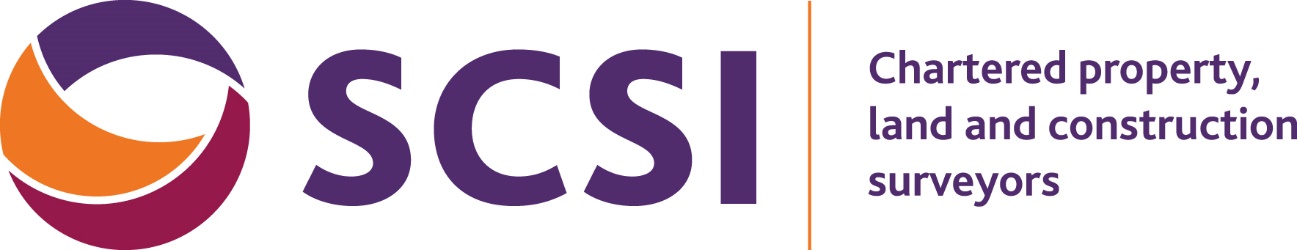 Overview
This presentation will focus on key aspects following the recent recast of the EPBD due to in legislation by March 24
History – Refresher for all
Changes for the recast- Key and Core aspects
Outcome and Future matters-Legislation and Grants
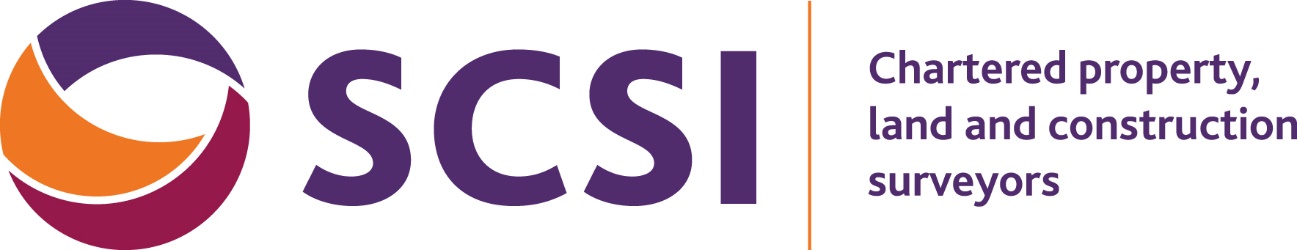 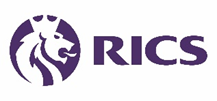 anisorian.com |
2
History of the Energy Performance of Buildings Directive
Previously versions of 2010 and 2018 provided
Production of Energy Performance Certificates (EPCs BERs) as a condition for sale
Nearly Zero Energy Buildings (nZEB) standard
Long term renovation Strategies
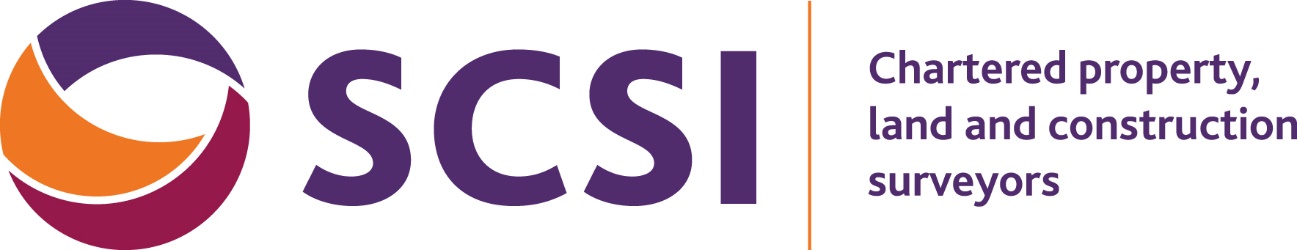 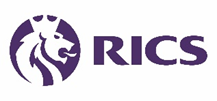 anisorian.com |
3
Changes Needed to Recast the Directive
The EU recognised change was NOT happening as quickly and Revised objectives were required
Objective “to substantially reduce CHG emissions and energy consumption in the building sector by 2030” (Note we are in 2024 now!!)

“To set a long term vision for an EU Building Sector that is climate neutral by 2050”
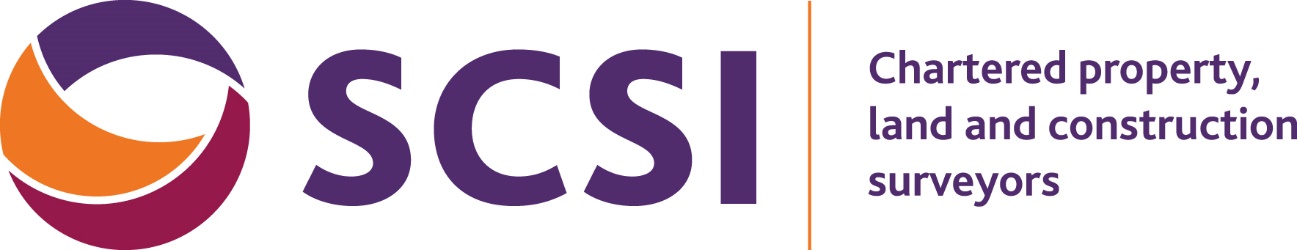 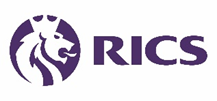 anisorian.com |
4
Changes Needed to Recast the Directive
Other measures in the revised EPBD include
the gradual introduction of minimum energy performance standards for non-residential buildings to support the renovation of buildings with the lowest energy performance
national trajectories to reduce the average primary energy use of residential buildings
an enhanced standard for new buildings, including a more ambitious vision for buildings to be zero-emission
enhanced long-term renovation strategies, to be renamed national Building Renovation Plans
increased reliability, quality and digitalisation of Energy Performance Certificates with energy performance classes to be based on common criteria
a definition of deep renovation and the introduction of building renovation passports
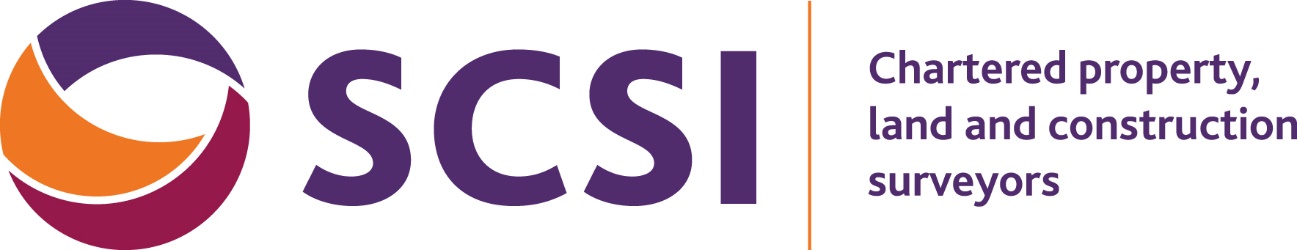 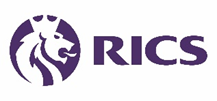 anisorian.com |
5
Changes Needed to Recast the Directive
Other measures in the revised EPBD include
ensuring new buildings are solar-ready (fit to host solar installations) where technically and economically feasible
a gradual phase-out of stand-alone boilers powered by fossil fuels, starting with the end of subsidies to such boilers from 1 January 2025
one-stop-shops for the energy renovations of buildings for home-owners, small and medium-sized enterprises and other stakeholders
the modernisation of buildings and their systems and better energy system integration (for heating, cooling, ventilation, charging of electric vehicles and renewable energy)
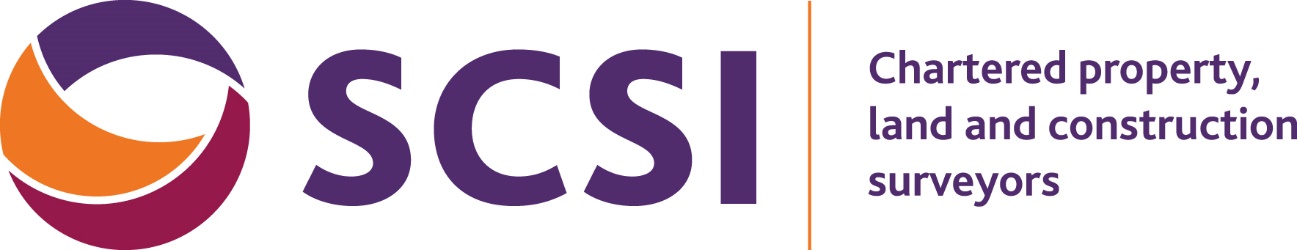 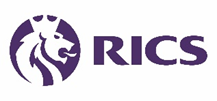 anisorian.com |
6
Recast Core Elements
Zero Emissions Building
A new definition of “zero emissions building” to replace nZEB as
standard for all new builds from 2027, 
and for renovated buildings from 2030. 
The definition of a zero emissions building is based on very high energy performance based on the energy efficiency principle where the low energy requirement is from locally produced renewables or the building’s own energy
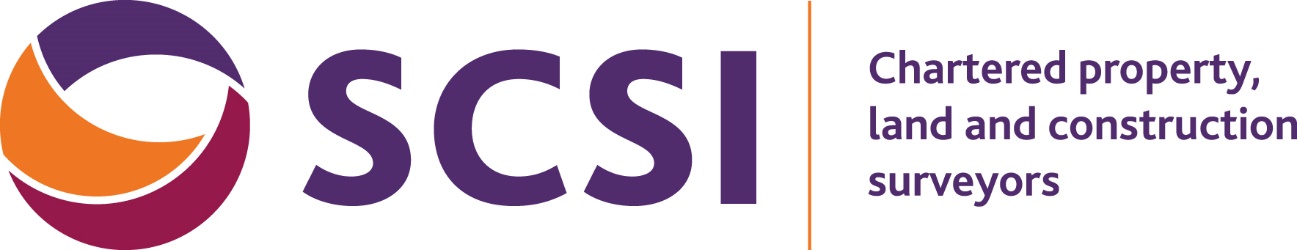 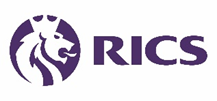 anisorian.com |
7
Recast Core Elements
Minimum Energy performance standards “MEPS”
MEPS to be standard for ALL Buildings, although Member States may set individually Tougher standards
Other aspects
 Lowering the threshold of building automation and control systems from 290kW to 70kW by 2030.
Calculation of life cycle global warming potential (GWP) for all new builds from 2030, and of all large buildings (greater than 2,000sqm) from 2027
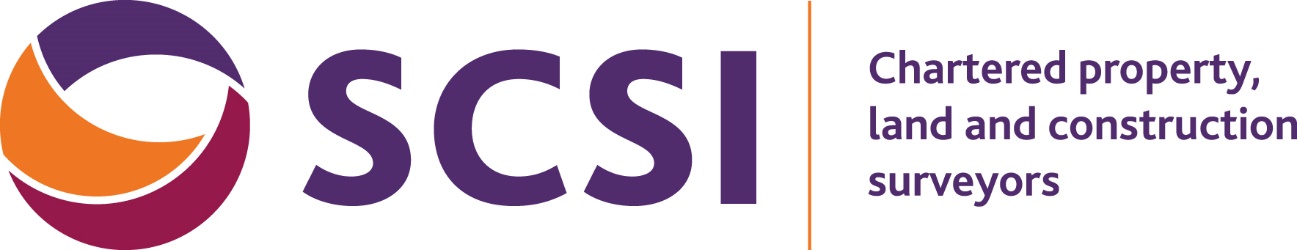 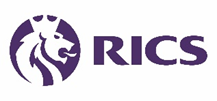 anisorian.com |
8
Recast Core Elements
Energy Performance Certification (BER/EPC/MEPs) Annex V
ANNEX V
Template for energy performance certificates
(referred to in Article 16)
1. On its front page, the energy performance certificate shall display at least the following elements:
         (a)	the energy performance class;
         (b)	the calculated annual primary energy use in kWh/(m2 year);
         (c)	the calculated annual primary energy consumption in kWh or MWh;
         (d)	the calculated annual final energy use in kWh/(m2 year);
         (e)	the calculated annual final energy consumption in kWh or MWh;
         (f)	renewable energy production in kWh or MWh;
         (g)	renewable energy in % of energy use;
         (h)	operational greenhouse gas emissions (kg CO2/(m2 year));
         (i)	the greenhouse gas emission class (if applicable).
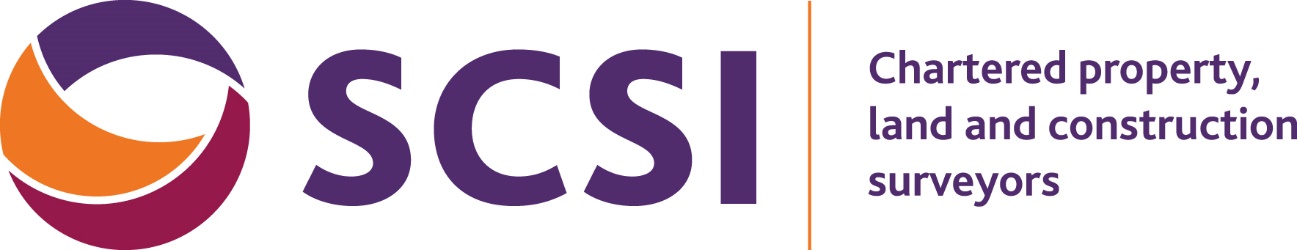 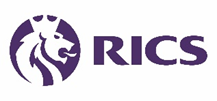 anisorian.com |
9
Recast Core Elements
Minimum Energy performance standards “MEPS” Annex V
ANNEX V
Template for energy performance certificates
(referred to in Article 16)
2. In addition, the energy performance certificate may include the following indicators:
(a)	energy use, peak load, size of generator or system, main energy carrier and main type of element for each of the uses: heating, cooling, domestic hot water, ventilation and in-built lighting;
(b)	renewable energy produced on site, main energy carrier and type of renewable energy source;
(c)	a yes/no indication whether a calculation of the Global Warming Potential has been carried out for the     building;
(d)	the value of the life-cycle Global Warming Potential (if available);
(e)	information on carbon removals associated to the temporary storage of carbon in or on buildings;
(e)	a yes/no indication whether a renovation passport is available for the building;
(f)	the average U-value for the opaque elements of the building envelope;
(g)	the average U-value for the transparent elements of the building envelope;
(h)	type of most common transparent element (e.g. double glazed window);
).
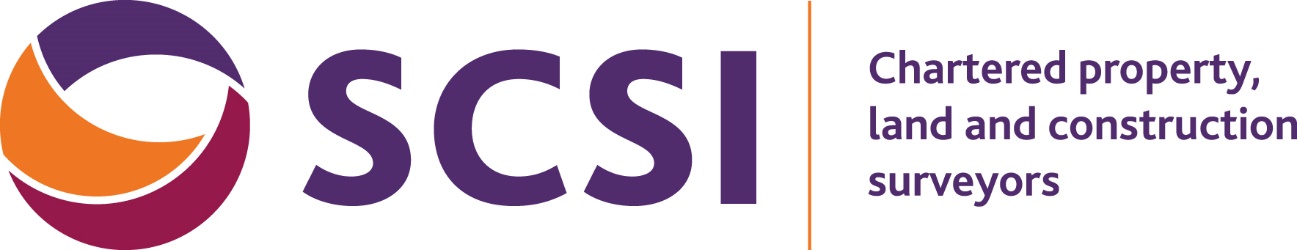 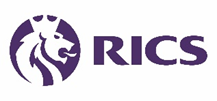 anisorian.com |
10
Recast Core Elements
Minimum Energy performance standards “MEPS” Annex V
ANNEX V
Template for energy performance certificates
(referred to in Article 16)
2. In addition, the energy performance certificate may include the following indicators:
(i)	results of the analysis on overheating risk (if available);
(j)	the presence of fixed sensors that monitor the levels of indoor air quality;
(k)	the presence of fixed controls that respond to the levels of indoor air quality;
(l)	number and type of charging points for electric vehicles;
(m)	presence, type and size of energy storage systems;
(n)	feasibility of adapting the heating system to operate at more efficient temperature settings;
(o)	feasibility of adapting the air-conditioning system to operate at more efficient temperature settings;
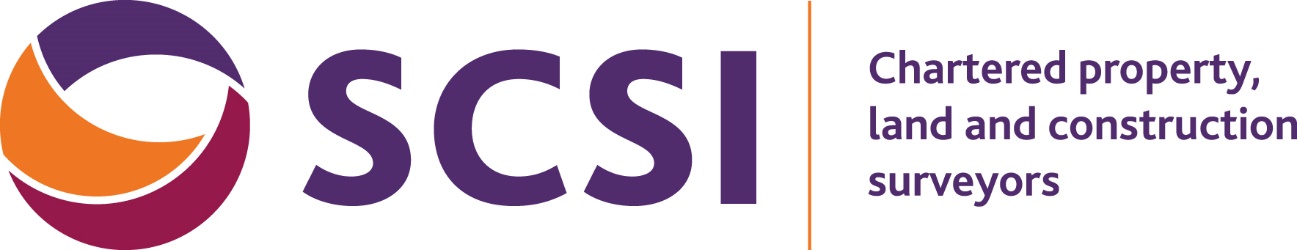 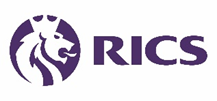 anisorian.com |
11
Recast Core Elements
Minimum Energy performance standards “MEPS” Annex V
ANNEX V
Template for energy performance certificates
(referred to in Article 16)
(p)	metered energy consumption;
(q)	operational fine particulate matter (PM2.5) emissions.
The energy performance certificate may include the following links with other initiatives if these apply in the relevant Member State:
(a)	a yes/no indication whether a smart readiness assessment has been carried out for the building;
(b)	the value of the smart readiness assessment (if available);
(c)	a yes/no indication whether a Digital Building Logbook is available for the building.
Persons with disabilities shall have equal access to the information in energy performance certificates.
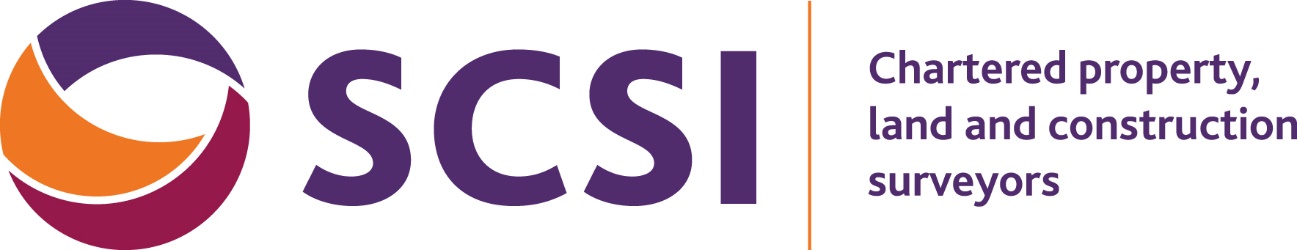 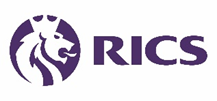 anisorian.com |
12
Issues
Issues facing the implementation of the recast of the Directive
Retrofitting/Renovation of Existing residential/commercial Stock to reach targets
Costs of Retrofitting
Potential repurposing of Commercial Stock as Residential
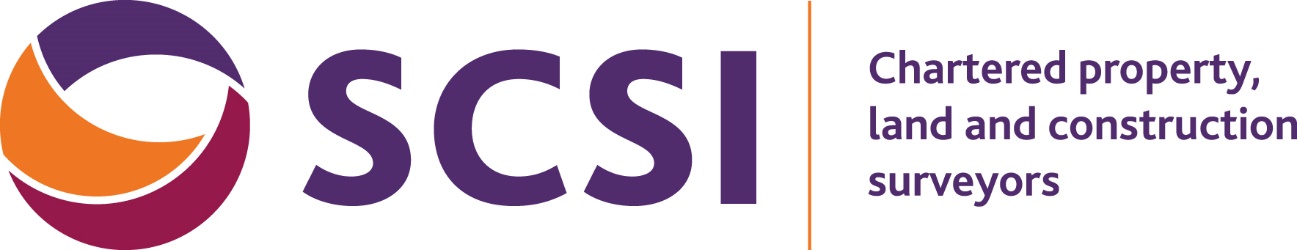 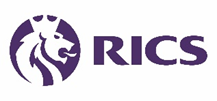 anisorian.com |
13
What does the Legislation say ?
Clearly the recast foresees the Irish Government Funding renovation
Article 15 Section 1
“Member States shall provide appropriate financing, support measures and other instruments able to address market barriers and stimulate the necessary investments in energy renovations in line with their national building renovation plan and with a view to the transformation of their building stock into zero-emission buildings by 2050”
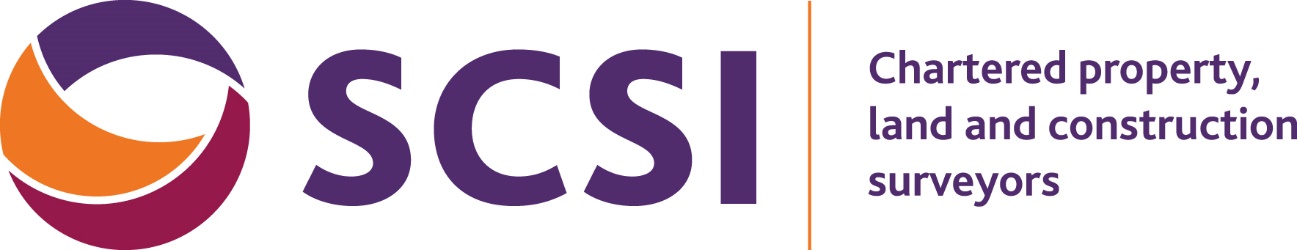 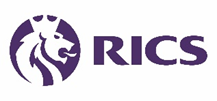 anisorian.com |
14
What does the Legislation say ?
Clearly the recast foresees the Irish Government Promotion for renovation
Article 15 Section 4
“To support the mobilisation of investments, Member States shall promote the roll-out of enabling funding and financial tools, such as energy efficiency loans and mortgages for building renovation, energy performance contracting, fiscal incentives, on-tax schemes, on-bill schemes, guarantee funds, funds targeting deep renovations, funds targeting renovations with a significant minimum threshold of targeted energy savings and mortgage portfolio standards. They shall guide investments into an energy efficient public building stock, in line with Eurostat guidance on the recording of Energy Performance Contracts in government accounts.
”
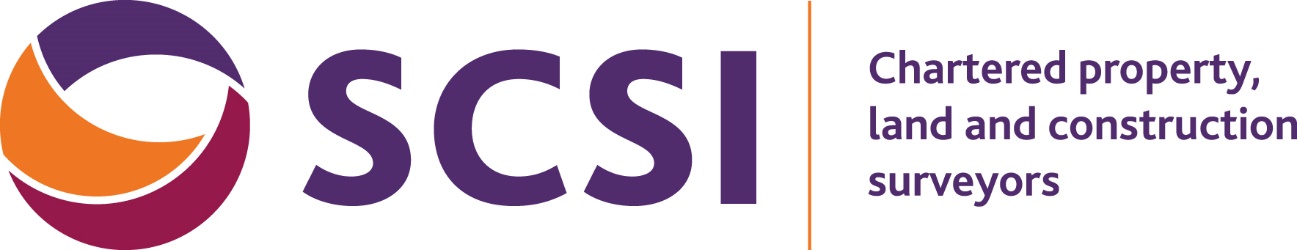 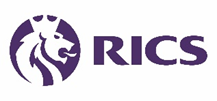 anisorian.com |
15
What does the Legislation say ?
Clearly the recast foresees the Irish Government Funding renovation
Article 15 Section 2
“Member States shall take appropriate regulatory measures to remove non-economic barriers to building renovation. With regard to buildings with more than one building unit, such measures may include removing unanimity requirements in co-ownership structures, or allowing co-ownership structures to be direct recipients of financial support”
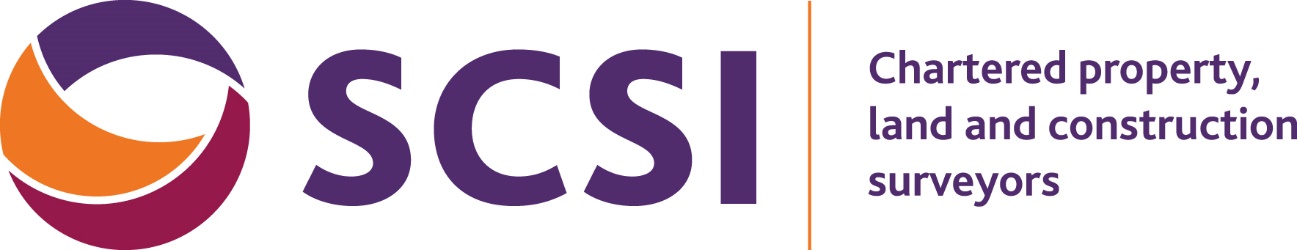 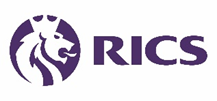 anisorian.com |
16
EU Grants
EU Grant s renovation
Article 15 Section 3
“Member States shall make best cost-effective use of national financing and financing available established at Union level, in particular the Recovery and Resilience Facility, the Social Climate Fund, cohesion policy funds, InvestEU, auctioning revenues from emission trading pursuant to Directive 2003/87/EC [amended ETS] and other public funding sources”
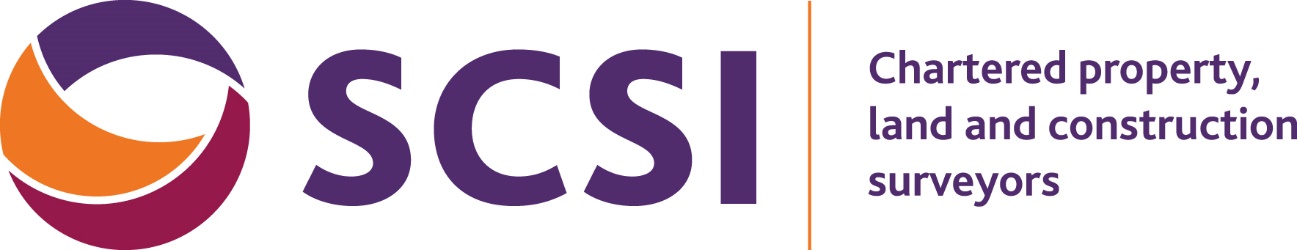 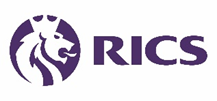 anisorian.com |
17
Potential issues
Issues facing the implementation of the recast of the Directive
EU Grants for retrofitting – are these proscriptive enough?
Irish Government to underwrite Retrofitting costs?Ready??
SEAI the Grantor?- Traditionally slow/heavy criteria to qualify- can they be the Governments vehicle for Financial support??
Commercial property may prove too costly to retrofit whereas repurposed as  Residential may attract grants and be attractive to the Government in reaching Housing for all targets – depends on how this is tackled. Commercial retrofits should also qualify
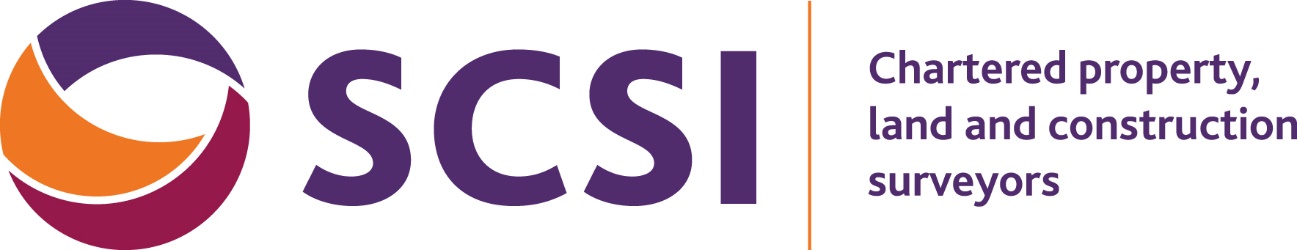 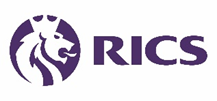 anisorian.com |
18
Potential issues
Issues facing the implementation of the recast of the Directive
Timing – Legislation due to pass April 24
Irish Government to put into legislation 2025??
Minimising the time to achieve criteria due to prolongation in the legislative process
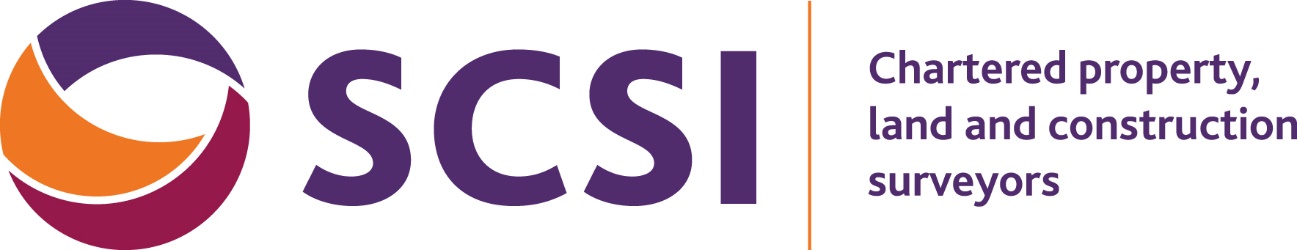 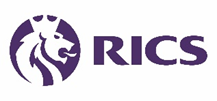 anisorian.com |
19
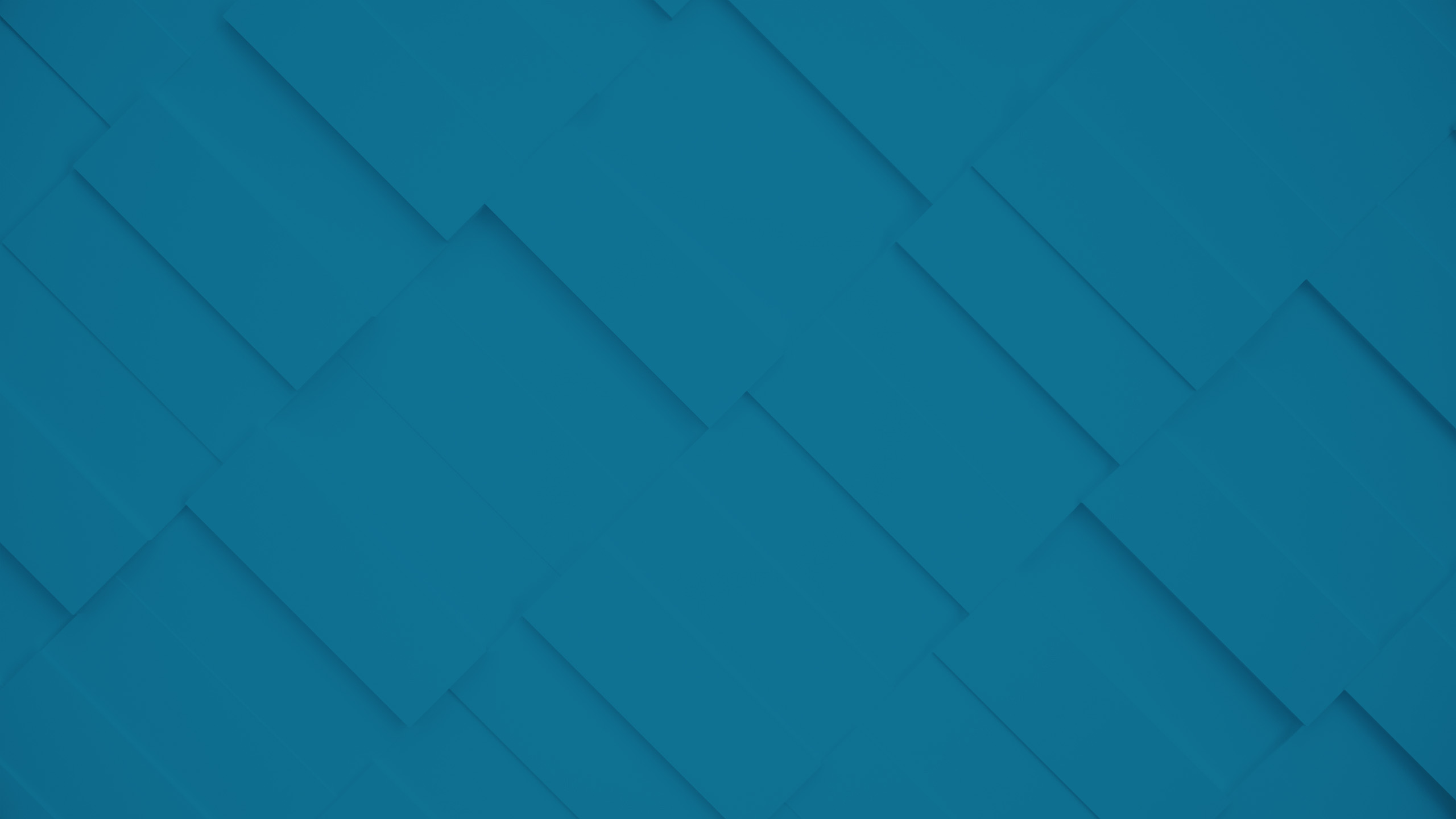 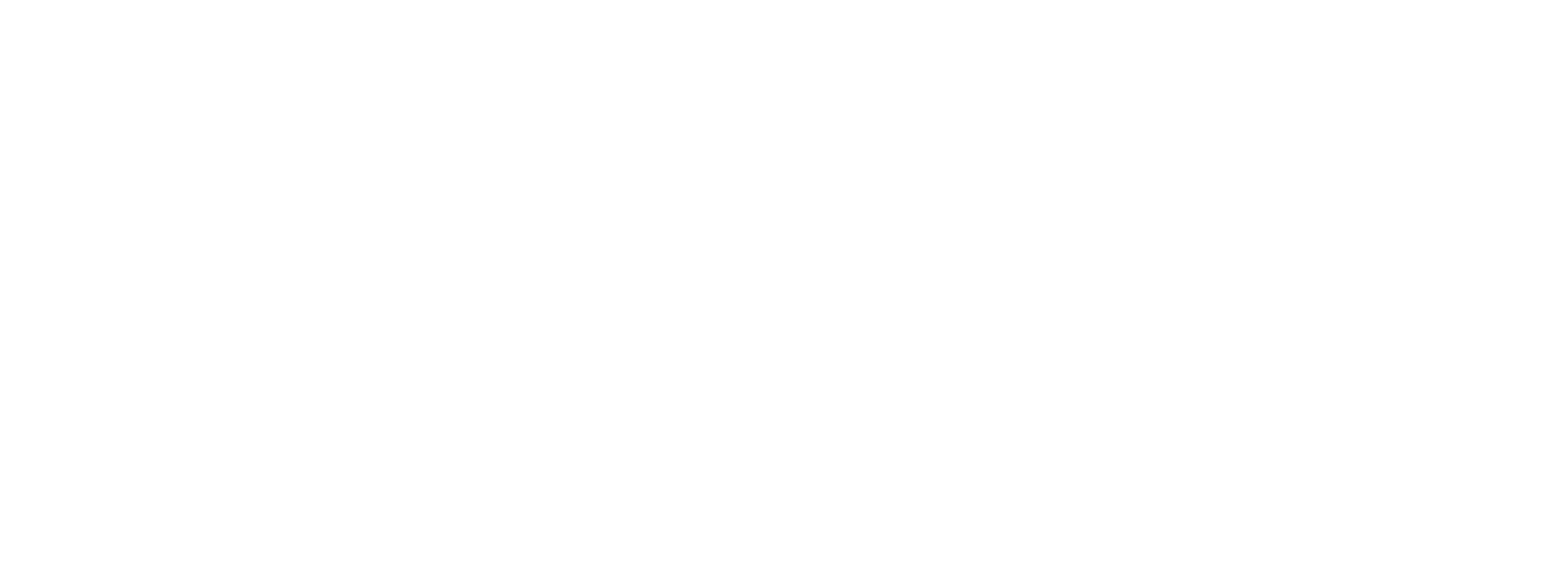 Q & A’s
www.anisorian.com
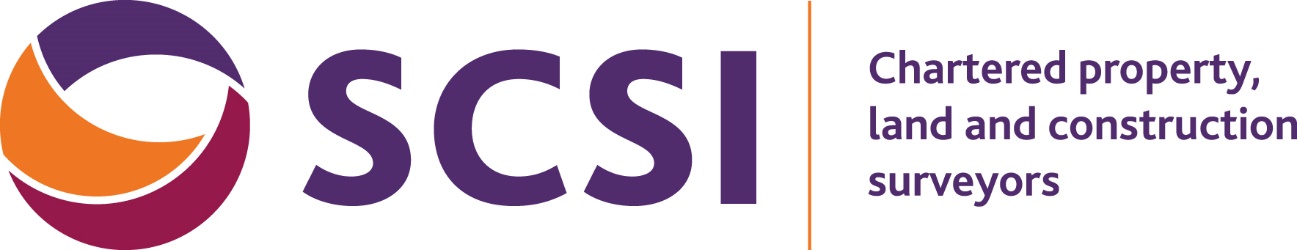 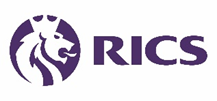